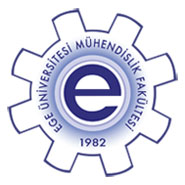 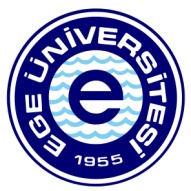 Ege ÜniversitesiMühendislik Fakültesi
AKADEMİK GENEL KURUL
2018 – 2019 Bahar Yarıyılı
12 Temmuz 2019
SUNUM ÖZETİ
Bilgi Arzı
Akademik Kadrolar
2018 – 2019 Eğitim - Öğretim Yılı Bahar Yarıyılı Değerlendirmesi
   Eğitim-Öğretim
   Araştırma-Geliştirme Faaliyetleri
Gelecek Dönem Yaplacaklar
Dilek ve Öneriler
BİLGİ ARZI
2019 YILI BÜTÇE DAĞILIMI
DÖNER SERMAYE BİLGİLERİ
DÖNER SERMAYE GELİRLERİ (2019 İlk 6 Ay)
BAP PROJELERİ
AKADEMİK KADROLAR
MEVCUT AKADEMİK KADRO DURUMU
EĞİTİM-ÖĞRETİM
2018–2019 LYS SONUÇLARI
ÖĞRENCİ KONTENJANLARI
2018 - 2019 EĞİTİM-ÖĞRETİM YILI MEVCUT ÖĞRENCİ SAYILARI (Hazırlık Sınıfı Dahil)
SON BEŞ YILDA LİSANS PROGRAMINDAN MEZUN OLAN ÖĞRENCİ SAYILARI
ÇİFT ANADAL - YAN DAL ÖĞRENCİ SAYILARI
YATAY VE DİKEY GEÇİŞ ÖĞRENCİ SAYILARI
“IAESTE” ÖĞRENCİ SAYILARI
YABANCI ÖĞRENCİ SAYILARI
ERASMUS PROGRAMI (Lisans, Lisansüstü  Düzeyi)
ERASMUS STAJ ÖĞRENCİ SAYILARI
2018 – 2019 MEVCUT LİSANSÜSTÜ ÖĞRENCİ SAYILARI
LİSANSÜSTÜ ÖĞRENCİ SAYILARI
2018 – 2019 KAYITLANAN LİSANSÜSTÜ ÖĞRENCİ SAYILARI
[Speaker Notes: 2018-2019 bahar kayıtlarımız henüz olmadı.]
MEZUN ÖĞRENCİ SAYISI(Lisansüstü )
LİSANSÜSTÜ MEZUN ÖĞRENCİ SAYILARI
LİSANSÜSTÜ(35.MADDE ÖĞRENCİ SAYILARI)
MEZUN LİSANSÜSTÜ(35.MADDE ÖĞRENCİ SAYILARI)
YÖK 100/2000 ÖNCELİKLİ ALANLAR DOKTORA BURSLARI
YÖK 100/2000 ÖNCELİKLİ ALANLAR DOKTORA BURSLARI
YÖK 100/2000 ÖNCELİKLİ ALANLAR DOKTORA BURSLARI
ARAŞTIRMA GELİŞTİRME FAALİYETLERİ
YAYINLAR
2018 – 2019 SCI YAYIN ORTALAMALARI
2018 – 2019  SCI YAYINLARI
2015 – 2019  SCI YAYINLARI
2015 – 2019 SCI YAYIN ORTALAMALARI
2015 - 2019 YILLARI ORTALAMA ATIF SAYILARI
2018 – 2019 YILI DİĞER YAYINLAR
2018 – 2019 BİLDİRİ SAYISI
PROJELER
2018 – 2019 TÜBİTAK PROJELERİ
2018 – 2019 ULUSALARARASI PROJELER
2018 – 2019 BAP PROJELERİ
KONGRE/SEMPOZYUMLAR
KONGRE/SEMPOZYUMLAR
KONGRE/SEMPOZYUMLAR
KONGRE/SEMPOZYUMLAR
KONGRE/SEMPOZYUMLAR
KONGRE/SEMPOZYUMLAR
AKADEMİK PERFORMANS ARTTIRMA
EĞİTİM-ÖĞRETİM
YAYIN
PROJE
SANAYİ İŞBİRLİĞİ (DANIŞMANLIK)
İDARİ GÖREV
EĞİTİM PLANLARININ GÜNCELLEMESİ
ÖNCELİKLİ ALANLAR
PAYDAŞ GÖRÜŞLERİ
ULUSLARARASI YENİLİKLER
EĞİTİM YÖNTEMLERİNİN GELİŞTİRİLMESİ
EĞİTİM ARAÇLARININ KULLANIMI
TEŞEKKÜRLER